GeografiaSergio Zilli
cod: 006LE 
Corso di Laurea: Discipline storiche e filosofiche
a.a. 2019-2020
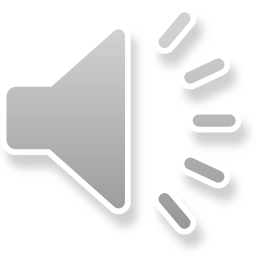 Presentazione n. 32 (con audio)
Geografia dell’agricoltura 2
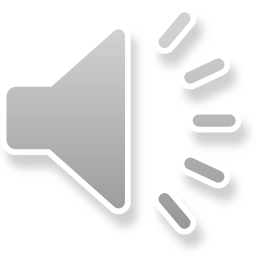 Agricoltura di mercato
Quella in cui i contadini non sono i principali consumatori dei beni agricoli prodotti, che sono destinati a essere venduti a aziende trasformatrici dell’industria agro-alimentare (agribusiness)

Caratteristica è la integrazione verticale, che prevede che una singola azienda controlli due o più fasi della produzione e distribuzione di un bene, definite su base contrattuale.

Industria alimentare come intermediario fra produttori e consumatori
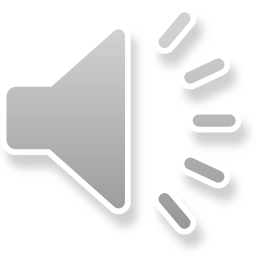 Agricoltura di mercato - tipologie
Piantagioni
Orticoltura commerciale, agricoltura specializzata e agricoltura mediterranea
Allevamento commerciale di animali da latte
Aziende agricole miste, con produzione di foraggio e allevamento
Cereagricoltura commerciale e l’allevamento estensivo di bestiame
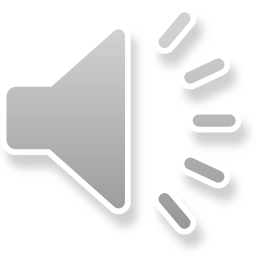 Agricoltura, ambiente e globalizzazione
Desertificazione: isterilimento di terra per eccesso sfruttamento pascoli, modifiche uso acque, salinizzazione terreni 
Agricoltura sostenibile: tecniche agricole che permettono una gestione dell’attività agricola riducendo l’impatto sull’ambiente senza comprometterne la reddittività (agricoltura biologica)
Agricoltura e globalizzazione: distribuzione di prodotti in continenti diversi dall’origine, crisi delle piccole produzioni locali, pressione dell’Organizzazione Mondiale del Commercio (WTO) per cessazione dei dazi doganali e degli aiuti statali; consuetudine alimentari cambiate, transizione alimentare verso modello occidentale; mondializzazione modello supermercato.
Agricoltura e città: urbanizzazione senza spazi agricoli; esigenze in momenti di crisi; dipendenza dal mercato; perdita della biodiversità; sistemi di conservazione vs. qualità prodotti; orti urbani e agricoltura peri-urbana
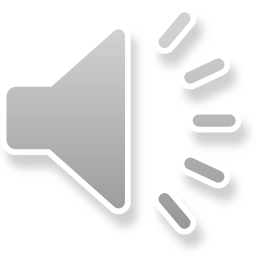 Agricoltura e gestione politica del territorio – Unione europea
Agricoltura in Europa e la politica agraria comunitaria: metà della superficie della UE è adibita a uso agricolo. Il 40% del bilancio destinato all’agricoltura 
Sostenuta dall’Unione per tradizione/ gestione territorio. 
Assi portanti della Politica agraria comunitaria (strategia PAC «Europa 2020»)
Produzione alimentare economicamente redditizia
Gestione sostenibile delle risorse naturali e azione in favore del clima
Mantenimento dell’equilibrio territoriale e delle diversità delle zone rurali

https://web.archive.org/web/20100525040726/http://ec.europa.eu/agriculture/index_it.htm
https://www.europarl.europa.eu/factsheets/it/sheet/113/verso-una-politica-agricola-comune-dopo-il-2020
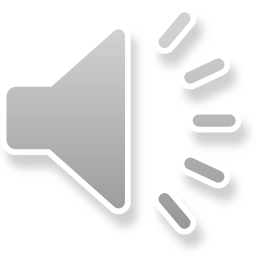